nous
super-ego
reason & desire
epithymia
ego
ID
thymos
passion
Freud’s Psyche
Plato’s ‘Soul’
I want my passions to be recognized as superior, more important that the others
>
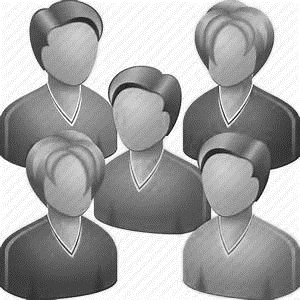 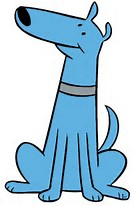 >
>
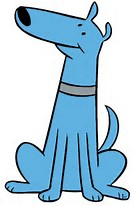 We are all equally entitled to pursue our personal passions. I want to be treated that way, too.
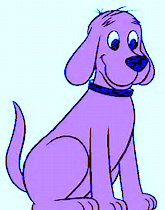 =
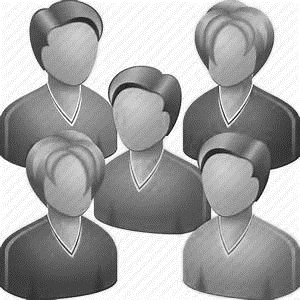 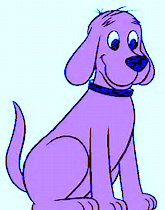 Megalothymia
Authoritarian-Left
Authoritarian-Right
passions of a Megalothymic leader dominate the process
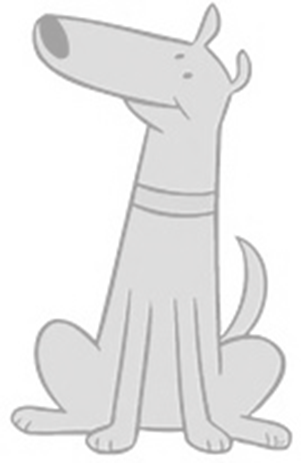 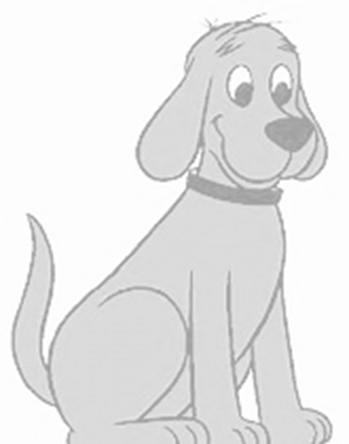 RIGHT
LEFT
Democratic Socialism. Justice is done when  everyone is helped to pursue their own passions. e.g. as artists
Classical Liberalism
Negative-Freedom from the state to pursue your own passions, e.g. as an entrepreneur
Isothymia
Narrows attention & suppresses reason
Blocks recognition & fosters megalothymia
Sustained poverty & inequality
Stimulates Atavistic passions
Behavior based on emotions catharsis & identity
Continues & worsens